Figure 4. LTP-like plasticity in the MT-ACC synapse in control and VH rats. (A) Representative curves of LFP responses ...
Cereb Cortex, Volume 25, Issue 4, April 2015, Pages 859–868, https://doi.org/10.1093/cercor/bht273
The content of this slide may be subject to copyright: please see the slide notes for details.
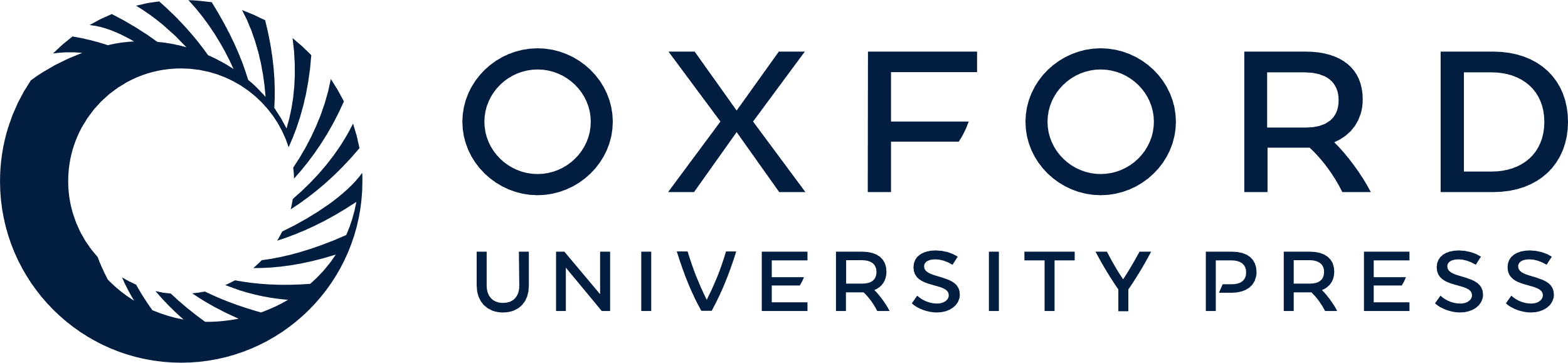 [Speaker Notes: Figure 4. LTP-like plasticity in the MT-ACC synapse in control and VH rats. (A) Representative curves of LFP responses in the ACC to MT stimuli before TBS and 40 min after TBS in control and VH rats. (B) LTP-like plasticity was reliably induced in the ACC by MT-TBS in control rats (n = 8). In VH rats, the induction of LTP-like plasticity in the ACC was occluded when tested with either stimulation intensity that evoked about 50% of the maximum LFP amplitude (n = 10) or a lower intensity (evoked about 15% of the maximum LFP amplitude, n = 7) after MT-TBS. Results are expressed as mean ± SEM.


Unless provided in the caption above, the following copyright applies to the content of this slide: © The Author 2013. Published by Oxford University Press.This is an Open Access article distributed under the terms of the Creative Commons Attribution Non-Commercial License (http://creativecommons.org/licenses/by-nc/3.0/), which permits non-commercial re-use, distribution, and reproduction in any medium, provided the original work is properly cited. For commercial re-use, please contact journals.permissions@oup.com]